Skriptovací jazyky
Datové typy
Python – netypový jazyk
=> nemusíme definovat datový typ
=> dán konkrétní hodnotou

Proměnné formou odkazu na objekt
>>> x = "červená"
>>> y = "zelená"
>>> z = x
>>> print (z)
červená
Datový typ přiřazen až při zpracování
Explicitní definice typu proměnné
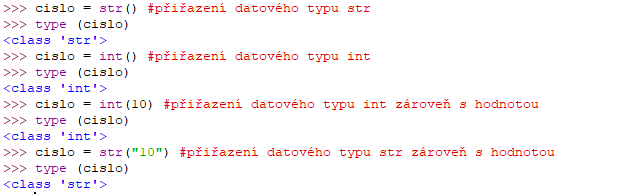 Lokální proměnné v rámci bloku
Základní datové typy
integer – nemá pevný počet bytů, omezen pouze velikostí paměti
float - omezen



Inf = nekonečno (lze používat v matematických operacích jako „číslo“)
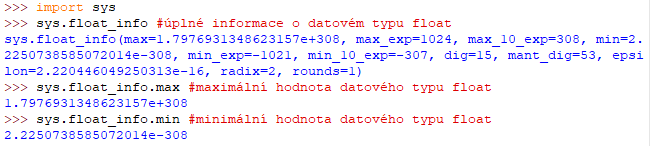 str – posloupnost znaků ohraničená uvozovkami – jednoduchými nebo dvojitými
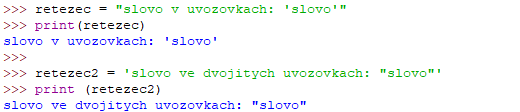 str 
jednotlivé znaky řetězce – posloupnost
přístup pomocí [] s indexováním od 0
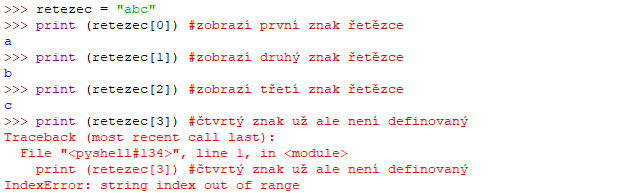 bool 
True (pravda) a False (nepravda). 
!!!!! Důležité je velké písmeno na počátku slova.
Využití podmínky a cykly
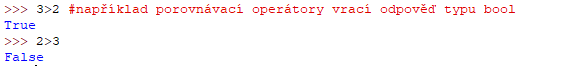 Převod datových typů
základní datové typy nelze měnit
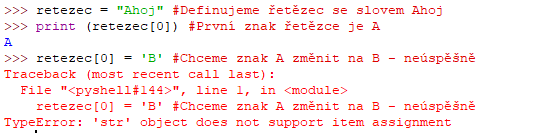 Převod datových typů
datový_typ(objekt)
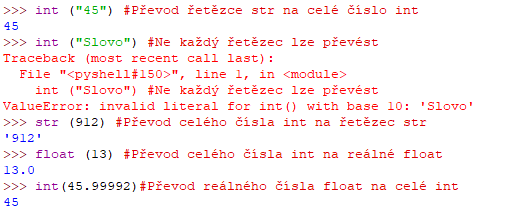 Převod datových typů
převod na int dělá trunc => lépe nejprve zaokrouhlit
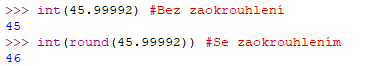 Kolekce
tuple (n-tice)
list (seznam)
dict (slovník) – klíč x hodnota (pole/tabulka)
Kolekce
tuple (n-tice)
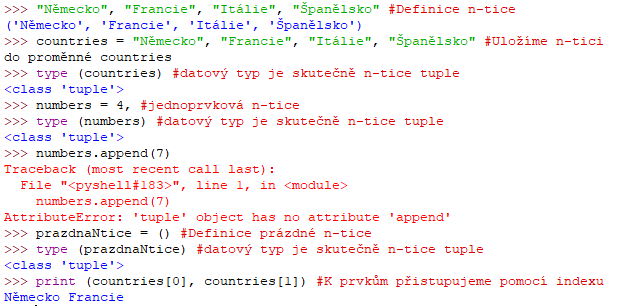 Kolekce
list (seznam)



 – měnitelné na rozdíl od n-tic
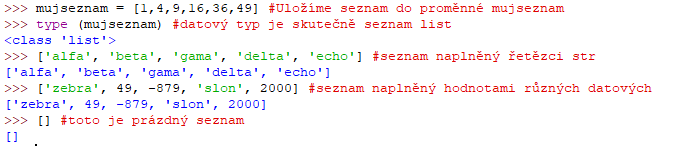 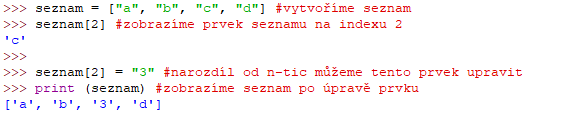 Kolekce
list (seznam) – operace
seznam.append(x) – přidá prvek x na konec seznamu,
seznam.remove(x) – odstraní první výskyt prvku, jehož hodnota je ekvivalentní k x,
seznam.insert(i, x) – přidá prvek x na pozici s indexem i v seznamu,
seznam.pop(i) – vrátí hodnotu prvku s indexem i a odstraní tento prvek ze seznamu,
seznam.clear() – odstraní ze seznamu všechny jeho prvky.
Kolekce
dict (slovník)
definujeme výčtem prvků oddělenými čárkou, které jsou ohraničeny složenými závorkami, tedy {}. 
Klíč je pak od hodnoty k němu přiřazené oddělen dvojtečkou. 
Klíče i hodnoty mohou být libovolných datových typů.
Kolekce
dict (slovník)
tabulka x sdružování informací
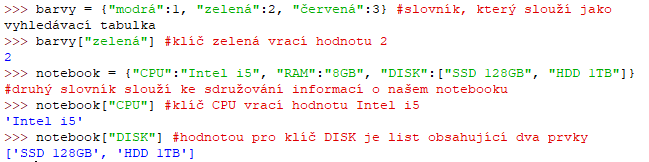